ДИСКО
Поп-музика
(англ. pop music, скорочення від popular music — популярна, загальнодоступна музика) — поняття, що охоплює різноманітні стилі, жанри та напрями масового музикування. Поп-музика сформувався передусім в англомовних країнах Заходу як явище молодіжної культури.
Диско
- стиль популярної танцювальної музики другої половини 1970-х років.
Характерні риси:
високий (часто реверберований) вокал;

рівномірний чіткий ритм;

використання струнних, клавішних та електронних інструментів
Boney M.
німецький диско-гурт, створений у 1975 році.





SUNNY
Сонечко
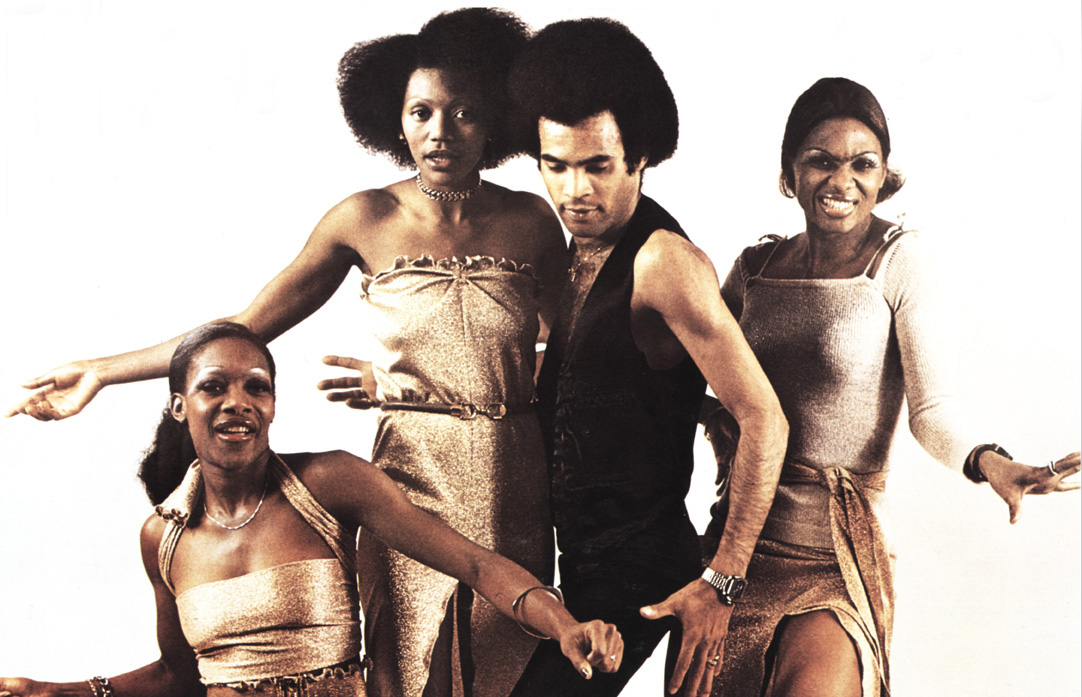 Bee Gees
британський рок та диско-гурт.



How Deep is Your Love
Наскільки глибока твоя любов?

Staying Alive
Все ще живий
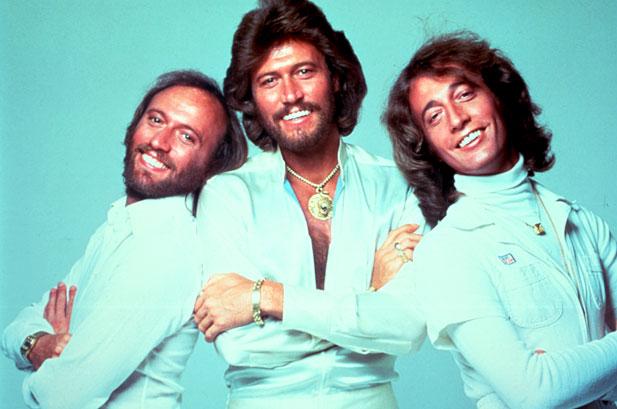 Donna Summer
(1948-2012)
американська співачка в стилі диско.

Справжнє ім'я Лейдонна Гейнз.

Лауреатка пяти премій Греммі.

Одна з найпопулярніших співачок 1970-х років.

Королева диско.
I Feel Love
Дана музична композиція започаткувала моду на електронні звучання в танцювальній музиці.
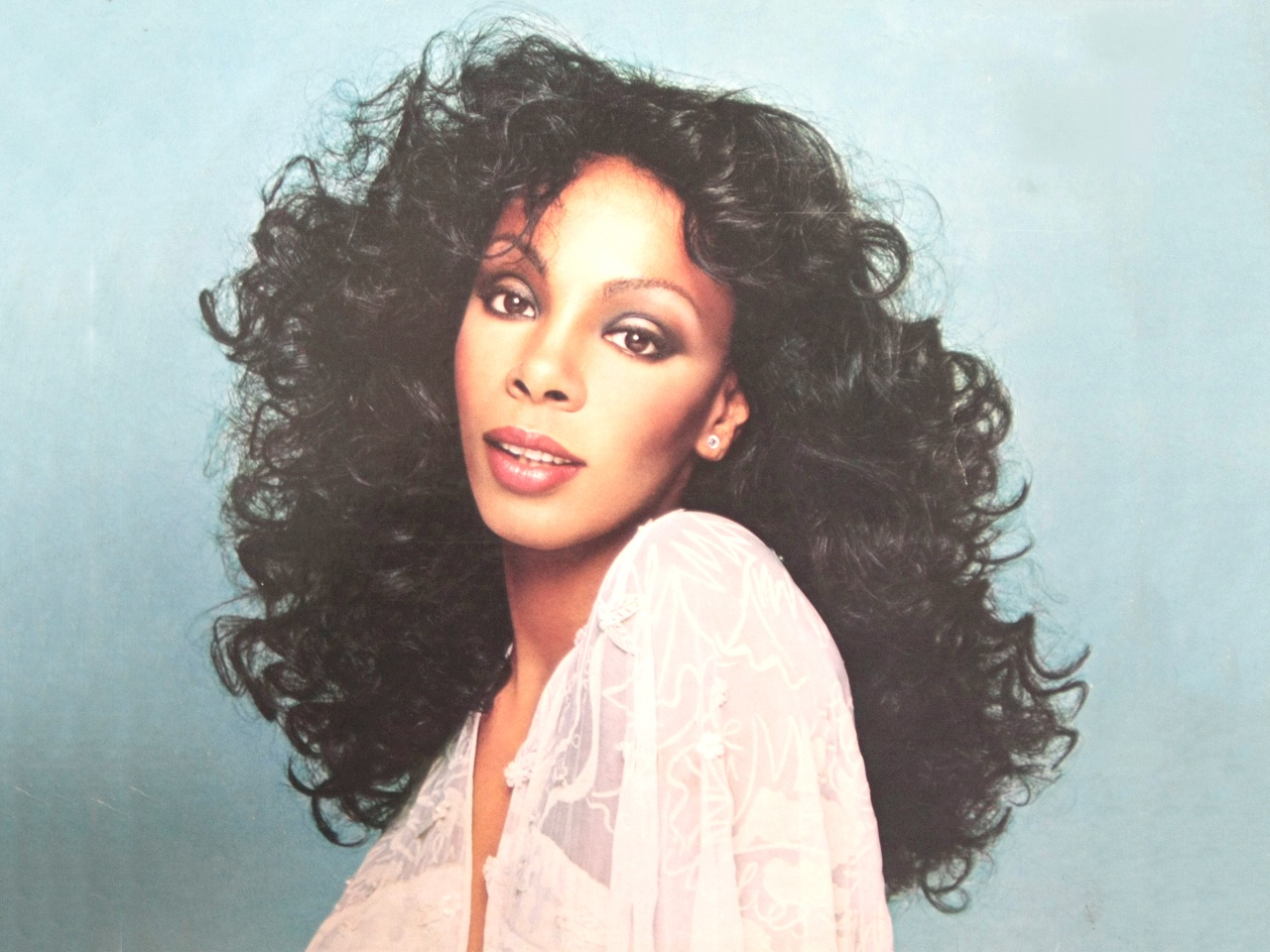 Я люблю!
Hot Stuff
Гаряченьке
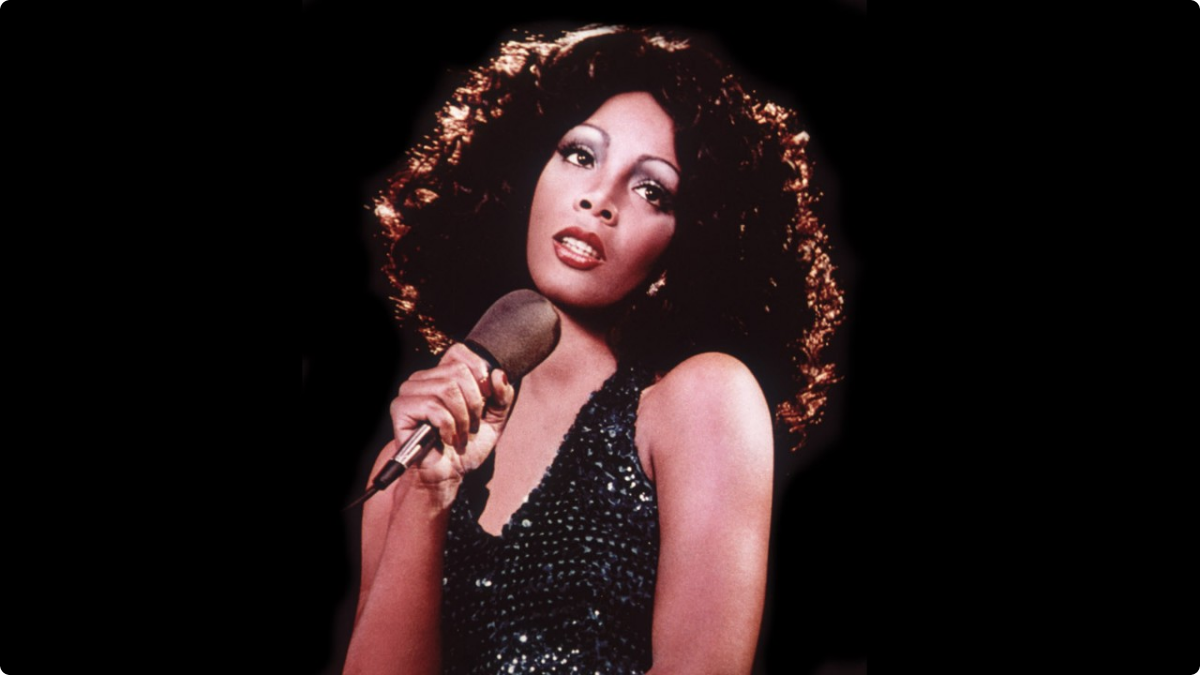